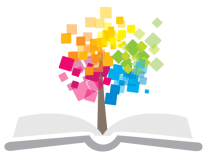 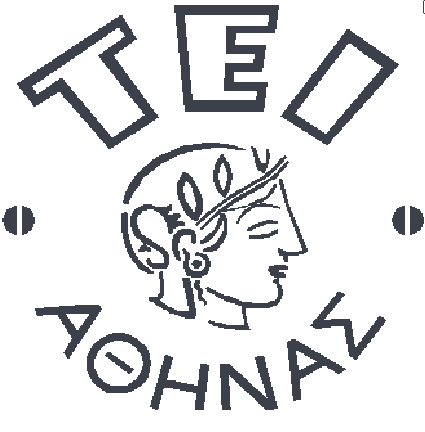 Ανοικτά Ακαδημαϊκά Μαθήματα στο ΤΕΙ Αθήνας
Χειρουργική Νοσηλευτική Ι (Θ)
Ενότητα 7: Προεγχειρητική Εκτίμηση και Προετοιμασία
Αντωνία Καλογιάννη, Καθηγήτρια Εφαρμογών
Τμήμα Νοσηλευτικής
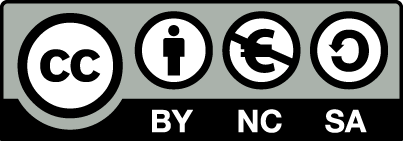 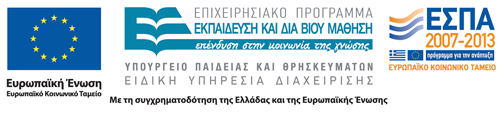 Προεγχειρητική εκτίμηση (1 από 2)
Συνολική εκτίμηση της κατάστασης υγείας του ασθενή με αρχικό σκοπό την εντόπιση διαταραχών ή άλλων νοσημάτων, ώστε να αντιμετωπισθούν με τον καλύτερο δυνατό τρόπο και με απώτερο σκοπό την μείωση του εγχειρητικού κινδύνου και την εξασφάλιση της  καλύτερης δυνατής μετεγχειρητικής πορείας.
1
Εγχειρητικός κίνδυνος (1 από 2)
Παράγοντες κινδύνου προερχόμενοι από τον ασθενή :
Η παρούσα νόσος,
Η γενική κατάσταση υγείας,
Η ηλικία,
Η θρέψη,
Συνυπάρχοντα νοσήματα.
2
Εγχειρητικός κίνδυνος (2 από 2)
Παράγοντες κινδύνου από την επέμβαση:
Είδος και επείγον της επέμβασης,
Αναισθητικός κίνδυνος,
Εμπειρία χειρουργού και βοηθών,
Τα μέσα παρακολούθησης του ασθενούς που διαθέτει το νοσοκομείο.
3
Προεγχειρητική εκτίμηση (2 από 2)
Θρέψη,
Υδατοηλεκτρολυτική κατάσταση,
Αναπνευστική λειτουργία,
Καρδιαγγειακή λειτουργία,
Ηπατική και νεφρική λειτουργία,
Ενδοκρινική λειτουργία,
Νευρική λειτουργία,
Αιματολογική λειτουργία,
Ανοσιακή λειτουργία,
Φάρμακα,
Ηλικιακή κατάσταση.
4
Εκτίμηση του Ασθενή
Ιστορικό υγείας 
Φυσική εξέταση κατά συστήματα
Εργαστηριακός και Παρακλινικός έλεγχος
5
Εκτίμηση της θρέψης
Ιστορικό: 
(απώλεια βάρους, φτώχια, αλκοολισμός, ιδιαιτέρες διαιτητικές  συνήθειες, μακροχρόνια νοσηλεία κλπ)
Φυσική εξέταση: 
Μέτρηση ΣΒ : (έλλειμμα>20% ⟹ 10πλάσια πιθανότητα θνητότητας
Ανθρωπομετρικές παράμετροι
6
Εκτίμηση της θρέψης (Ανθρωπομετρικές Παράμετροι)
Προσδιορισμός σωματικού βάρους και ύψους και σύγκριση με το ιδανικό:
80-90% ήπια υποθρεψία,
70-80% μέτρια υποθρεψία,
> 70 % σοβαρή υποθρεψία.
Πάχος δερματικής πτυχής του τρικεφάλου βραχιονίου:
Προσδιορίζονται τα αποθέματα λίπους.
Περίμετρος της Μεσότητας του βραχίονα:
Προσδιορίζεται  η σωματική πρωτεϊνική μάζα.
7
Εργαστηριακός έλεγχος της θρέψης
Βιοχημικός,
Λευκωματίνες,
Τρανφερίνη,
Προλευκωματίνη,
Ουρία ορού και ούρων.
Αιματολογικός/ ανοσοβιολογικός,
Λεμφοκύτταρα  φτ >2000/mm3, μέτρια υποθρεψία <1200,
Δερμοαντιδράσεις καθυστερημένης υπερευαισθησίας.
Αιματοκρίτης (Ht).
8
Διαταραχές της θρέψης
Υποθρεψία,
Μικρή αντοχή στο χειρουργικό stress,
Αυξημένος κίνδυνος για: 
Τοπικές επιπλοκές:  λοίμωξη, διάσπαση, καθυστερημένη επούλωση, 
Συστηματικές επιπλοκές: ατελεκτασία, λοίμωξη αναπνευστικού, αιμορραγία (ρήξη αναστομώσεων).
Παχυσαρκία,
Tοπικές επιπλοκές (λοίμωξη, διάσπαση κλπ).
Παρεμβάσεις.
Αιτιολογική αντιμετώπιση, Διόρθωση ελλειμμάτων.
9
Εκτίμηση ανοσιακής λειτουργίας
Ιστορικό αλλεργίας ή ευαισθησίας σε κάποιο φάρμακο,
Αντίδραση σε προηγούμενη μετάγγιση,
Αντίδραση από χορήγηση ιωδιούχων σκιαγραφικών,
Ιστορικό βρογχικού άσθματος,
Ανεπάρκεια ανοσοποιητικού
Ιστορικό ανοσοκαταστολής μετά από θεραπεία με κορτικοστεροειδή, ακτινοθεραπεία ή χημειοθεραπεία,
AIDS,
Μεταμοσχευμένοι, ηλικιωμένοι υποσιτισμένοι ασθενείς
10
Παράγοντες που αυξάνουν τις μετεγχειρητικές λοιμώξεις
Κορτικοστεροειδή,
Κυτταροστατικά φάρμακα (χημειοθεραπεία),
Ακτινοβολία,
Νεφρική ανεπάρκεια,
Αρρύθμιστος Σακχαρώδης Διαβήτης.
11
Αίτια ελαττωμένης επουλωτικής ικανότητας
Υπολευκωματιναιμία,
Ανεπάρκεια Βιταμίνης C,
Αφυδάτωση,
Οίδημα,
Κορτικοστεροειδή,
Κυτταροστατικά,
Ακτινοβολία.
12
Εκτίμηση αναπνευστικού
Ασθενείς με επιβαρυμένη αναπνευστική λειτουργία είναι επιρρεπείς σε μετεγχειρητική υποξία, ατελεκτασία και πνευμονία. 
Τέτοιοι ασθενείς είναι:
Βαρείς καπνιστές,
Παχύσαρκοι,
Ηλικιωμένοι,
Ασθενείς που θα υποβληθούν σε επεμβάσεις στο θώρακα ή την άνω κοιλία,
Ασθενείς με γνωστή νόσο των πνευμόνων (ΧΑΠ).
13
Προεγχειρητικός έλεγχος και προετοιμασία των ασθενών  με παθήσεις αναπνευστικού
Α/α θώρακος,
ΗΚΓ,
Αέρια αίματος (έλεγχος κατακράτησης CO2),
Σπιρομέτρηση (πρέπει η FVC και η FEV1 να είναι >50% και ο λόγος FEV1/FVC να είναι > 0,5),
Διακοπή καπνίσματος (1 μήνα πριν ),
Εισπνεόμενα βρογχοδιασταλτικά (48 ώρες πριν),
Αναπνευστική Φυσικοθεραπεία.
14
Εκτίμηση καρδιαγγειακού (1 από 2)
Καρδιαγγειακές καταστάσεις που αυξάνουν τον κίνδυνο είναι:
Στηθάγχη, 
Πρόσφατο (προηγούμενο 3μηνο) έμφραγμα του μυοκαρδίου, 
Βαριά υπέρταση (180mmHg>),
Συμφορητική καρδιακή ανεπάρκεια,
 Περιφερικές αγγειακές παθήσεις.
15
Εκτίμηση καρδιαγγειακού (2 από 2)
Παρεμβάσεις
Ανάπαυση,
Υπονατριούχο ή υποχοληστερινούχο δίαιτα,
Φαρμακευτική αγωγή,
Εκτίμηση ανάγκης για χορήγηση υγρών.
16
Αυξημένος κίνδυνος για θρομβοεμβολική νόσο
Καρκίνος,
Παχυσαρκία,
Καρδιακή ανεπάρκεια,
Ηλικία >45 ετών,
Αντισυλληπτικά,
Κιρσοί κάτω άκρων,
Μτχ ακινησία,
Προηγούμενο ιστορικό θρομβοεμβολής.
ΤΡΙΑΔΑ VIRCΗOW
Φλεβική στάση,
Υπερπηκτικότητα,
Βλάβη ενδαγγειακού  ενδοθηλίου.
Προφύλαξη
Ελαστικές κάλτσες,
Χορήγηση μικρομοριακής ηπαρίνης,
Πρώιμη κινητοποίηση.
17
Εκτίμηση ηπατικής λειτουργίας
 ηπατική λειτουργία ⟹ κακή επούλωση του τραύματος και ψηλότερους δείκτες λοίμωξης,
Ασθενείς με ιστορικό αλκοολισμού ή ασκίτη είναι ύποπτοι για ηπατική πάθηση,
Παρεμβάσεις,
Προεγχειρητική εκτίμηση( κλινικά, εργαστηριακά) και μέγιστη δυνατή ρύθμιση,
Χορήγηση υπερθερμιδικής δίαιτας, ενδοφλέβιων διαλυμάτων και βιταμινών,
Παράγοντες πήξης.
18
Εκτίμηση νεφρικής λειτουργίας
Καταστάσεις που επηρεάζουν την παραγωγή και αποβολή ούρων μπορεί να είναι οι εξής: 
Νεφρική ανεπάρκεια, 
Οξεία νεφρίτιδα και 
Υπερτροφία του προστάτη.
 Παρεμβάσεις 
Αιτιολογική αντιμετώπιση,
Υποστηρικτική αντιμετώπιση,
Ενυδάτωση,
Φάρμακα (διουρητικά, ντοπαμίνη κλπ),
Εξωνεφρικές μέθοδοι κάθαρσης,
Καθετηριασμός κύστεως κλπ.
19
Εκτίμηση αιματολογικής κατάστασης
Ιστορικό αιμορραγικής διάθεσης ή θρόμβωσης,
Αιμορραγικές εκδηλώσεις (μώλωπες, παράταση αιμορραγίας μετά από μικροτραυματισμούς και ρινορραγίες,
Παρουσία ηπατικής ή νεφρικής βλάβης,
Χρήση αντιπηκτικών,
Παθολογικό χρόνο πήξης ,χρόνο προθρομβίνης και αριθμό αιμοπεταλίων.
Κάθε διαταραχή διορθώνεται πριν από την εγχείρηση, ενώ εξασφαλίζεται αίμα, μετά από προσδιορισμό ομάδας και διασταύρωση
20
Φάρμακα που λαμβάνει ο ασθενής(1 από 2)
21
Φάρμακα που λαμβάνει ο ασθενής(2 από 2)
Φάρμακα που μπορούν να προκαλέσουν επιπλοκές:
Αντικαταθλιπτικά (Οι αναστολείς ΜΑΟ αυξάνουν τα υποτασικά αποτελέσματα των αναισθητικών),
Ηρεμιστικά (Προκαλούν άγχος, ένταση και επιληπτικές κρίσεις όταν διακοπούν απότομα),
Αντιβιοτικά (Η νεομυκίνη, καναμυκίνη και λιγότερο συχνά η στρεπτομυκίνη ενώνονται με τα μυοχαλαρωτικά τύπου κουραρίου με αποτέλεσμα την παρεμπόδιση νευρικής διαβίβασης και την άπνοια).
22
Εκτίμηση ενδοκρινικού συστήματος
Καταστάσεις που αυξάνουν τον κίνδυνο είναι:
Υπερθυρεοειδισμός,
Υποθυρεοειδισμός, 
Σακχαρώδης διαβήτης,
Επινεφριδιακή ανεπάρκεια.
23
Εκτίμηση νευρικής λειτουργίας
Βοηθά στην πρόληψη πιθανών αντιδράσεων στα αναισθητικά και αναλγητικά, που και τα δύο καταστέλλουν το κεντρικό νευρικό σύστημα,
Εξασφαλίζει προεγχειρητική βασική γραμμή νευρολογικής αξιολόγησης με την οποία συγκρίνεται η μετεγχειρητική νευρολογική κατάσταση.
24
Εργαστηριακός έλεγχος
Γενική ούρων,
Γενική αίματος,
Ουρία-σάκχαρο ορού,
Ηλεκτρολύτες ορού,
Χρόνος προθρομβίνης-χρόνος μερικής θρομβοπλαστίνης,
Δοκιμασίες ήπατος, πρωτεϊνών ορού, Ca, P, ουρικού οξέος και συμπληρωματικές εξετάσεις που θα χρειασθούν για τυχόν εκτίμηση διαφόρων συστημάτων.
25
Παρακλινικός έλεγχος
Α/α θώρακος,  
Επιπρόσθετες ακτινολογικές εξετάσεις, υπερηχογραφήματα και αξονικές-μαγνητικές τομογραφίες εκτελούνται αν κριθούν  απαραίτητες,
ΗΚΓφημα,
Μέτρηση σωματικού βάρους,
Εκτίμηση ειδικών για τα επιμέρους συνυπάρχοντα παθολογικά προβλήματα.
26
Προεγχειρητική ετοιμασία του ασθενή
27
Προεγχειρητική ετοιμασία
Δίαιτα,
Προετοιμασία δέρματος και σώματος,
Προετοιμασία εντέρου,
Προετοιμασία δέρματος και σώματος,
Ετοιμασία για αναισθησία και προαγωγή ανάπαυσης και ύπνου,
Ψυχολογική προετοιμασία/ εκπαίδευση ασθενή.
28
Δίαιτα
Διακοπή λήψης στερεάς τροφής 12 ώρες πριν την επέμβαση,
 Διακοπή λήψης υγρών 8 ώρες πριν την επέμβαση.
29
Προετοιμασία Δέρματος
Λουτρό
Την παραμονή της επέμβασης με αντισηπτικό δίνοντας ιδιαίτερη προσοχή σε «κρύπτες μικροβίων» (ομφαλός, νύχια χεριών-ποδιών).
Ξύρισμα/αποτρίχωση
Όχι περισσότερο από 2 ώρες πριν την επέμβαση,
Μεγαλύτερος χρόνος δίνει την ευκαιρία σε μικροοργανισμούς να αναπτυχθούν μέσα στο τραυματισμένο επιθήλιο του δέρματος.
30
Προετοιμασία εντέρου (1 από 2)
Σε επεμβάσεις στο έντερο, ορθό, πρωκτό.
Σκοπός 
Πλήρης καθαρισμός του  π. εντέρου,
Μείωση του μικροβιακού πληθυσμού.
Επιτυγχάνεται με:
Χορήγηση τροφών που δεν αφήνουν υπόλειμμα,
Μηχανικός ή χημικός καθαρισμός του εντέρου (υποκλυσμοί ή ερεθιστικά καθαρτικά),
Χορήγηση αντιβιοτικών (νεομυκίνη ή γενταμυκίνη για τα αερόβια, βάση ερυθρομυκίνης ή μετρονιδαζόλη ή κλινταμυκίνη για τα αναερόβια).
31
Προετοιμασία εντέρου (2 από 2)
Σε κοιλιακές επεμβάσεις  (χωρίς να ανοιχτεί έντερο) που όμως μπορεί να επιπλακούν με παραλυτικό ειλεό.
Σκοπός
Να μειωθεί το εντερικό περιεχόμενο.
Επιτυγχάνεται με:
Χαμηλό υποκλυσμό την προηγούμενη της επέμβασης  και την ημέρα του χειρουργείου το πρωί.
32
Προεγχειρητική εκπαίδευση
Ασκήσεις  αναπνοής και Βήχα,
Ασκήσεις κάτω άκρων
Γνωστικός έλεγχος,
Τρόποι διαχείρισης του άγχους,
Πληροφορίες όσον αφορά την επέμβαση, την κατάσταση στην οποία θα βρίσκεται μετεγχειρητικά και τι θα πρέπει να προσέχει,
Προσαρμογή της εκπαίδευσης ανάλογα με το επίπεδο μόρφωσης του ασθενούς.
33
Τρόποι διαχείρισης άγχους
Ονειροπόληση
θετικές σκέψεις για το μέλλον, 
Αγαπημένα πρόσωπα, ευχάριστες στιγμές
Μουσική της αρεσκείας του ασθενή
Απασχόληση της σκέψης
Διάβασμα, εργοθεραπεία
Ασκήσεις αναπνοής
Ισορροπημένη διατροφή
Ύπνος-ανάπαυση
Ευχάριστο,  καθαρό περιβάλλον
Άνεση
34
Άμεσες προεγχειρητικές νοσηλευτικές παρεμβάσεις
Έλεγχος Ζ.Σ,
Έλεγχος στοιχείων ασθενούς,
«βραχιόλι» με στοιχεία ασθενή.
Έλεγχος εγχειρητικού πεδίου,
Διεκπεραίωση οδηγιών,
Αφαίρεση τιμαλφών , τεχνητών οδοντοστοιχιών και μελών, μεταλλικών αντικειμένων, αφαίρεση βερνικιού νυχιών κ.λ.π,
Επαλήθευση μη σίτισης του ασθενή,
Βοήθεια ένδυσης του ασθενή,
Χορήγηση προαναισθητικών φαρμάκων.
35
Προεγχειρητική ετοιμασία ειδικών κατηγοριών ασθενών
36
Διαβητικός ασθενής (1 από 2)
Ινσουλινοθεραπευόμενοι ασθενείς
Σ ’αυτήν την κατηγορία υπάγονται:
Ασθενείς με διαβήτη τύπου Ι,
Ασθενείς με διαβήτη τύπου ΙΙ και δευτερογενή αστοχία στα αντιδιαβητικά δισκία (προσωρινή ανάγκη  ρύθμισης με  δισκία).
Για επεμβάσεις μέσης ή μεγάλης βαρύτητας θεωρείται ενδεδειγμένη η είσοδος του ασθενούς στο νοσοκομείο 2-3 ημέρες πριν την προγραμματισμένη επέμβαση. 
Σε ασθενείς με καλή ρύθμιση του διαβήτη δεν γίνονται ουσιαστικές μεταβολές στο σχήμα της χορηγούμενης  ινσουλίνης.
37
Διαβητικός ασθενής (2 από 2)
Σε ασθενείς με μη καλή ρύθμιση του διαβήτη 
Επιδιώκεται  να γίνεται πρώτα μια σχετική ρύθμιση και κατόπιν να οδηγούνται στο χειρουργείο. 
Σε Ασθενείς στους οποίους απαιτείται η βραδινή νηστεία κατά την προεγχειρητική ημέρα. 
ή χορηγείται η δόση της βραδινής υποδόριας ινσουλίνης και τοποθετείται σακχαρούχος ορός χωρίς ινσουλίνη,
 ή τοποθετείται σακχαρούχος ορός με 8 έως 16 μονάδες ινσουλίνης ταχείας δράσεως και παραλείπεται η δόση της ινσουλίνης μέσης δράσεως.
38
Προετοιμασία διαβητικού ασθενή
Η γλυκόζη ιδανικά πρέπει προεγχειρητικά να είναι 150-200mg/dl. Έλεγχος γλυκόζης αίματος το πρωί της επεμβάσεως.
α) Ασθενείς που ρυθμίζουν το σάκχαρο με  δίαιτα
παρακολούθηση του σακχάρου με τριχοειδικό αίμα.
β) Ασθενείς με (καλή) ρύθμιση του σακχάρου με αντιδιαβητικά δισκία
ανα 6ωρο παρακολούθηση του σακχάρου με τριχοειδικό αίμα την προηγούμενη
διακοπή της peros λήψης των δισκίων την ημέρα  του χειρουργείου, 
γ) Ασθενείς με ρύθμιση σακχάρου με ινσουλίνη,
Διακοπή της καθημερινής  ινσουλίνης και τοποθέτηση ορού γλυκόζης 5% με 5-10 μονάδες κρυσταλλικής ινσουλίνης που μπορούν να αυξηθούν ανάλογα  με τη γλυκόζη αίματος.
39
Ασθενείς υπό αντιπηκτική αγωγή
Ηπαρίνη
Διακοπή 6 τουλάχιστον ώρες πριν την επέμβαση, 
Η χορήγησή της επαναλαμβάνεται 6 ώρες μετά, στο μισό της προεγχειρητικής δόσης,
Αντίδοτο: θειϊκή πρωταμίνη.
Κουμαρινικά παράγωγα (sintrom)
Διακοπή 48 ώρες πριν την επέμβαση. Ο ασθενής οδηγείται στο χειρουργείο μόλις ο χρόνος προθρομβίνης επανέλθει στο φυσιολογικό. 
Σε επείγουσες χειρουργικές επεμβάσεις χορηγείται βιταμίνη Κ (αντίδοτο) ΙΜ  ή IV σε δόση 20mg/12ωρο και πρόσφατο πλάσμα.
Αντιαιμοπεταλιακά  (ασπιρίνη)
Διακοπή τουλάχιστον 7 ημέρες πριν το Χ/Ο,
Επείγουσες καταστάσεις : μετάγγιση αιμοπεταλίων.
40
Ηλικιωμένοι ασθενείς
Δεδομένη αναπνευστική, καρδιακή, νεφρική και εγκεφαλική δυσλειτουργία,
Προετοιμασία- επιπλέον έλεγχος στους ηλικιωμένους ασθενείς,
Σπιρομέτρηση,
Κρεατινίνη, κάθαρση κρεατινίνης,
Υπερηχογράφημα καρδίας (προσδιορισμός κλάσματος εξωθήσεως),
Διακοπή καπνίσματος τουλάχιστον 6 εβδομάδες,
Αναβολή επεμβάσεως για> 6 μήνες μετά από ΟΕΜ (κίνδυνος 6% μετά το 6μηνο),
Λήψη των καρδιολογικών φαρμάκων το πρωί της επέμβασης με λίγο νερό.
41
Τέλος Ενότητας
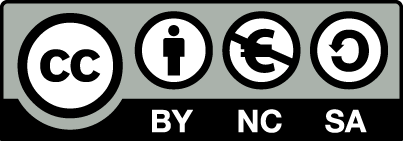 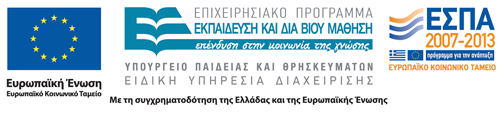 Σημειώματα
Σημείωμα Αναφοράς
Copyright Τεχνολογικό Εκπαιδευτικό Ίδρυμα Αθήνας, Αντωνία Καλογιάννη 2014. Αντωνία Καλογιάννη. «Χειρουργική Νοσηλευτική Ι (Θ). Ενότητα 7: Προεγχειρητική Εκτίμηση και Προετοιμασία». Έκδοση: 1.0. Αθήνα 2014. Διαθέσιμο από τη δικτυακή διεύθυνση: ocp.teiath.gr.
Σημείωμα Αδειοδότησης
Το παρόν υλικό διατίθεται με τους όρους της άδειας χρήσης Creative Commons Αναφορά, Μη Εμπορική Χρήση Παρόμοια Διανομή 4.0 [1] ή μεταγενέστερη, Διεθνής Έκδοση.   Εξαιρούνται τα αυτοτελή έργα τρίτων π.χ. φωτογραφίες, διαγράμματα κ.λ.π., τα οποία εμπεριέχονται σε αυτό. Οι όροι χρήσης των έργων τρίτων επεξηγούνται στη διαφάνεια  «Επεξήγηση όρων χρήσης έργων τρίτων». 
Τα έργα για τα οποία έχει ζητηθεί άδεια  αναφέρονται στο «Σημείωμα  Χρήσης Έργων Τρίτων».
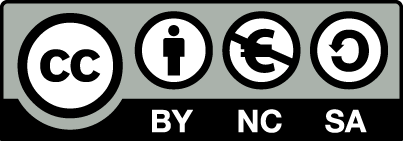 [1] http://creativecommons.org/licenses/by-nc-sa/4.0/ 
Ως Μη Εμπορική ορίζεται η χρήση:
που δεν περιλαμβάνει άμεσο ή έμμεσο οικονομικό όφελος από την χρήση του έργου, για το διανομέα του έργου και αδειοδόχο
που δεν περιλαμβάνει οικονομική συναλλαγή ως προϋπόθεση για τη χρήση ή πρόσβαση στο έργο
που δεν προσπορίζει στο διανομέα του έργου και αδειοδόχο έμμεσο οικονομικό όφελος (π.χ. διαφημίσεις) από την προβολή του έργου σε διαδικτυακό τόπο
Ο δικαιούχος μπορεί να παρέχει στον αδειοδόχο ξεχωριστή άδεια να χρησιμοποιεί το έργο για εμπορική χρήση, εφόσον αυτό του ζητηθεί.
Επεξήγηση όρων χρήσης έργων τρίτων
Δεν επιτρέπεται η επαναχρησιμοποίηση του έργου, παρά μόνο εάν ζητηθεί εκ νέου άδεια από το δημιουργό.
©
διαθέσιμο με άδεια CC-BY
Επιτρέπεται η επαναχρησιμοποίηση του έργου και η δημιουργία παραγώγων αυτού με απλή αναφορά του δημιουργού.
διαθέσιμο με άδεια CC-BY-SA
Επιτρέπεται η επαναχρησιμοποίηση του έργου με αναφορά του δημιουργού, και διάθεση του έργου ή του παράγωγου αυτού με την ίδια άδεια.
διαθέσιμο με άδεια CC-BY-ND
Επιτρέπεται η επαναχρησιμοποίηση του έργου με αναφορά του δημιουργού. 
Δεν επιτρέπεται η δημιουργία παραγώγων του έργου.
διαθέσιμο με άδεια CC-BY-NC
Επιτρέπεται η επαναχρησιμοποίηση του έργου με αναφορά του δημιουργού. 
Δεν επιτρέπεται η εμπορική χρήση του έργου.
Επιτρέπεται η επαναχρησιμοποίηση του έργου με αναφορά του δημιουργού
και διάθεση του έργου ή του παράγωγου αυτού με την ίδια άδεια.
Δεν επιτρέπεται η εμπορική χρήση του έργου.
διαθέσιμο με άδεια CC-BY-NC-SA
διαθέσιμο με άδεια CC-BY-NC-ND
Επιτρέπεται η επαναχρησιμοποίηση του έργου με αναφορά του δημιουργού.
Δεν επιτρέπεται η εμπορική χρήση του έργου και η δημιουργία παραγώγων του.
διαθέσιμο με άδεια 
CC0 Public Domain
Επιτρέπεται η επαναχρησιμοποίηση του έργου, η δημιουργία παραγώγων αυτού και η εμπορική του χρήση, χωρίς αναφορά του δημιουργού.
Επιτρέπεται η επαναχρησιμοποίηση του έργου, η δημιουργία παραγώγων αυτού και η εμπορική του χρήση, χωρίς αναφορά του δημιουργού.
διαθέσιμο ως κοινό κτήμα
χωρίς σήμανση
Συνήθως δεν επιτρέπεται η επαναχρησιμοποίηση του έργου.
Διατήρηση Σημειωμάτων
Οποιαδήποτε αναπαραγωγή ή διασκευή του υλικού θα πρέπει να συμπεριλαμβάνει:
το Σημείωμα Αναφοράς
το Σημείωμα Αδειοδότησης
τη δήλωση Διατήρησης Σημειωμάτων
το Σημείωμα Χρήσης Έργων Τρίτων (εφόσον υπάρχει)
μαζί με τους συνοδευόμενους υπερσυνδέσμους.
Χρηματοδότηση
Το παρόν εκπαιδευτικό υλικό έχει αναπτυχθεί στo πλαίσιo του εκπαιδευτικού έργου του διδάσκοντα.
Το έργο «Ανοικτά Ακαδημαϊκά Μαθήματα στο ΤΕΙ Αθηνών» έχει χρηματοδοτήσει μόνο την αναδιαμόρφωση του εκπαιδευτικού υλικού. 
Το έργο υλοποιείται στο πλαίσιο του Επιχειρησιακού Προγράμματος «Εκπαίδευση και Δια Βίου Μάθηση» και συγχρηματοδοτείται από την Ευρωπαϊκή Ένωση (Ευρωπαϊκό Κοινωνικό Ταμείο) και από εθνικούς πόρους.
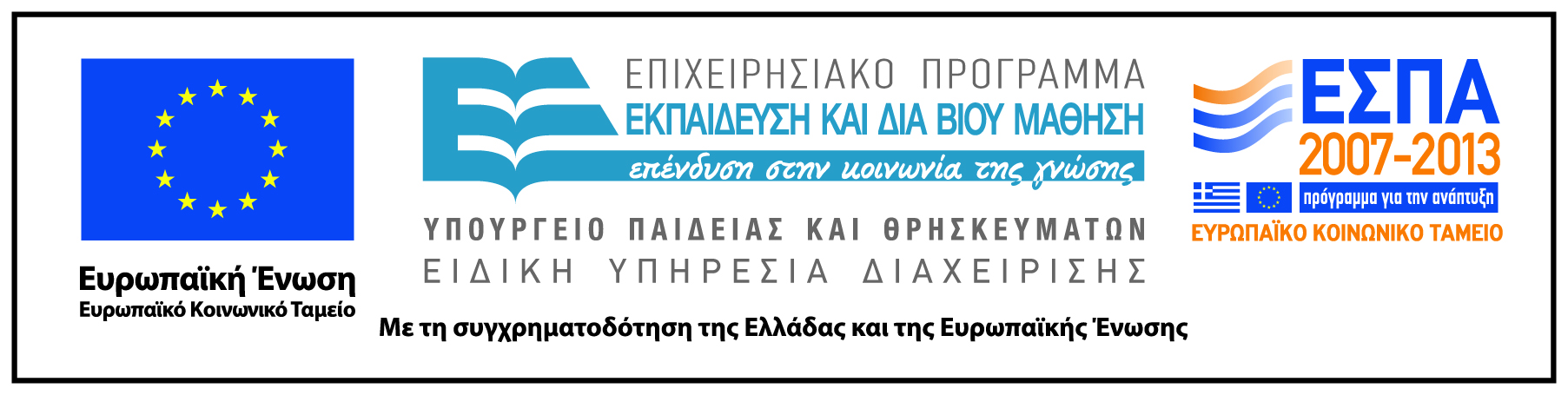